Wednesday,
March 11, 2015
Calvary Chapel of El Paso
Daniel 7:7-10
Daniel 7:7a
After this I saw in the night visions, and behold a fourth beast, dreadful and terrible, and strong exceedingly; and it had great iron teeth:
Daniel 7:7b
it devoured and brake in pieces, and stamped the residue with the feet of it: and it was diverse from all the beasts that were before it; and it had ten horns.
Daniel 7:8a
I considered the horns, and, behold, there came up among them another little horn, before whom there were three of the first horns plucked up by the roots:
Daniel 7:8b
and, behold, in this horn were eyes like the eyes of man, and a mouth speaking great things.
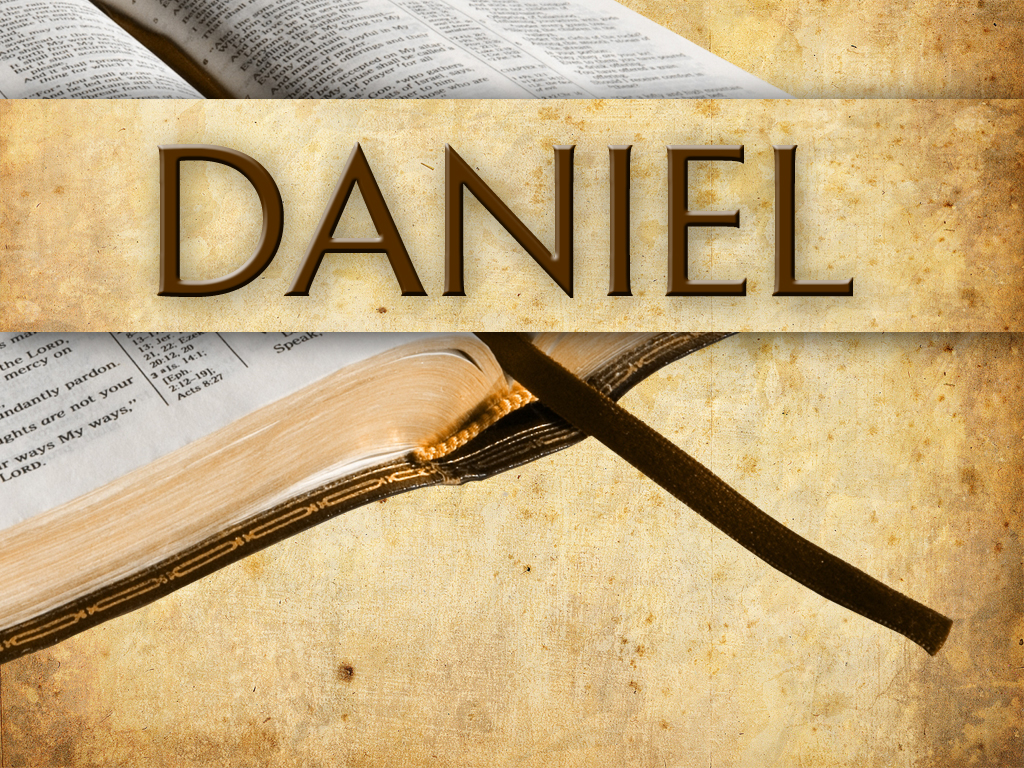 Daniel 9:26a
And after threescore and two weeks shall Messiah be cut off, but not for himself: and the people of the prince that shall come shall destroy the city and the sanctuary…
Genesis 3:15
And I will put enmity between thee and the woman, and between thy seed and her seed; it shall bruise thy head, and thou shalt bruise his heel.
Revelation 13:1
And I stood upon the sand of the sea, and saw a beast rise up out of the sea, having seven heads and ten horns, and upon his horns ten crowns, and upon his heads the name of blasphemy.
Revelation 13:2
And the beast which I saw was like unto a leopard, and his feet were as the feet of a bear, and his mouth as the mouth of a lion: and the dragon gave him his power, and his seat, and great authority.
Revelation 13:3
And I saw one of his heads as it were wounded to death; and his deadly wound was healed: and all the world wondered after the beast.
2 Thessalonians 2:3
Let no man deceive you by any means: for that day shall not come, except there come a falling away first, and that man of sin be revealed, the son of perdition;
2 Thessalonians 2:4
Who opposeth and exalteth himself above all that is called God, or that is worshipped; so that he as God sitteth in the temple of God, shewing himself that he is God.
Revelation 13:5
And there was given unto him a mouth speaking great things and blasphemies; and power was given unto him to continue forty and two months.
Revelation 13:6
And he opened his mouth in blasphemy against God, to blaspheme his name, and his tabernacle, and them that dwell in heaven.
Isaiah 14:12
How art thou fallen from heaven, O Lucifer, son of the morning! how art thou cut down to the ground, which didst weaken the nations!
Isaiah 14:13
For thou hast said in thine heart, I will ascend into heaven, I will exalt my throne above the stars of God: I will sit also upon the mount of the congregation, in the sides of the north:
Isaiah 14:14
I will ascend above the heights of the clouds; I will be like the most High.
Daniel 7:9a
I beheld till the thrones were cast down, and the Ancient of days did sit, whose garment was white as snow, and the hair of his head like the pure wool:
Daniel 7:9b
…his throne was like the fiery flame, and his wheels as burning fire.
Daniel 7:10a
A fiery stream issued and came forth from before him: thousand thousands ministered unto him, and ten thousand times ten thousand stood before him:
Daniel 7:10b
…the judgment was set, and the books were opened.
Daniel 2:44a
And in the days of these kings shall the God of heaven set up a kingdom, which shall never be destroyed:
Daniel 2:44b
…and the kingdom shall not be left to other people, but it shall break in pieces and consume all these kingdoms, and it shall stand for ever.
Daniel 2:45a
Forasmuch as thou sawest that the stone was cut out of the mountain without hands, and that it brake in pieces the iron, the brass, the clay, the silver, and the gold;
Daniel 2:45b
…the great God hath made known to the king what shall come to pass hereafter: and the dream is certain, and the interpretation thereof sure.
Isaiah 43:13
Yea, before the day was I am he; and there is none that can deliver out of my hand: I will work, and who shall let it?
Hebrews 11:6
But without faith it is impossible to please him: for he that cometh to God must believe that he is, and that he is a rewarder of them that diligently seek him.
Psalm 97:1
The LORD reigneth; let the earth rejoice; let the multitude of isles be glad thereof.
Psalm 97:2
Clouds and darkness are round about him: righteousness and judgment are the habitation of his throne.
Psalm 97:3
A fire goeth before him, and burneth up his enemies round about.
Psalm 97:4
His lightnings enlightened the world: the earth saw, and trembled.
Psalm 97:5
The hills melted like wax at the presence of the LORD, at the presence of the Lord of the whole earth.
Psalm 97:6
The heavens declare his righteousness, and all the people see his glory.
Psalm 97:7
Confounded be all they that serve graven images, that boast themselves of idols: worship him, all ye gods.
Psalm 97:8
Zion heard, and was glad; and the daughters of Judah rejoiced because of thy judgments, O LORD.
Psalm 97:9
For thou, LORD, art high above all the earth: thou art exalted far above all gods.
Psalm 97:10
Ye that love the LORD, hate evil: he preserveth the souls of his saints; he delivereth them out of the hand of the wicked.
Psalm 97:11
Light is sown for the righteous, and gladness for the upright in heart.
Psalm 97:12
Rejoice in the LORD, ye righteous; and give thanks at the remembrance of his holiness.
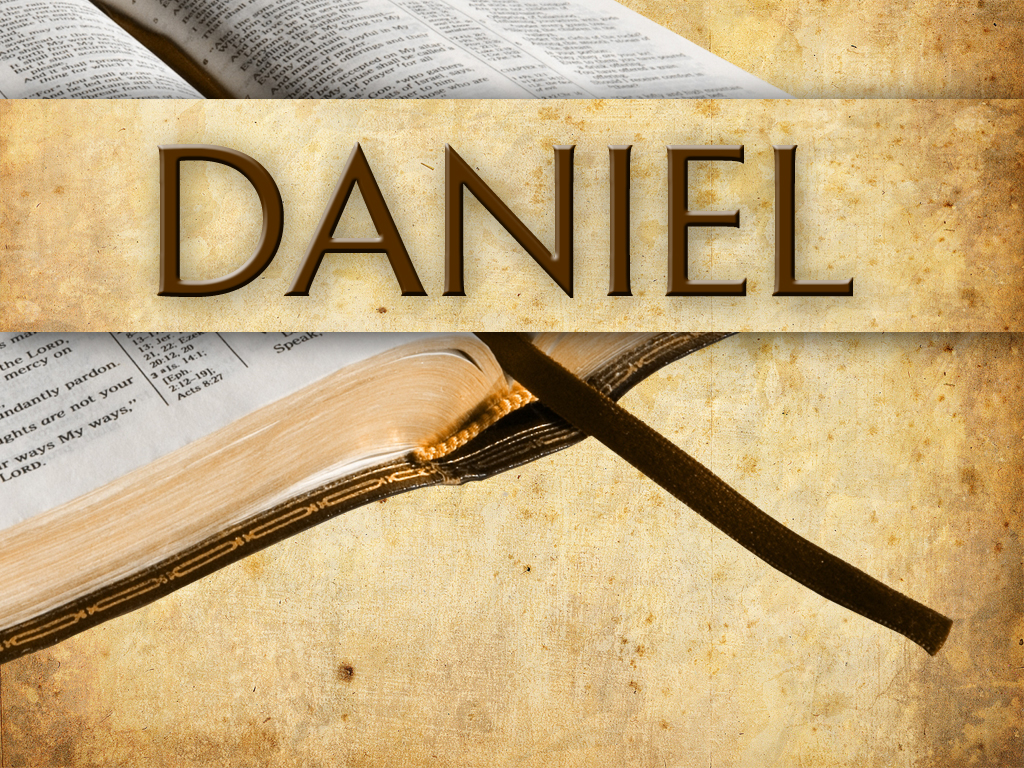